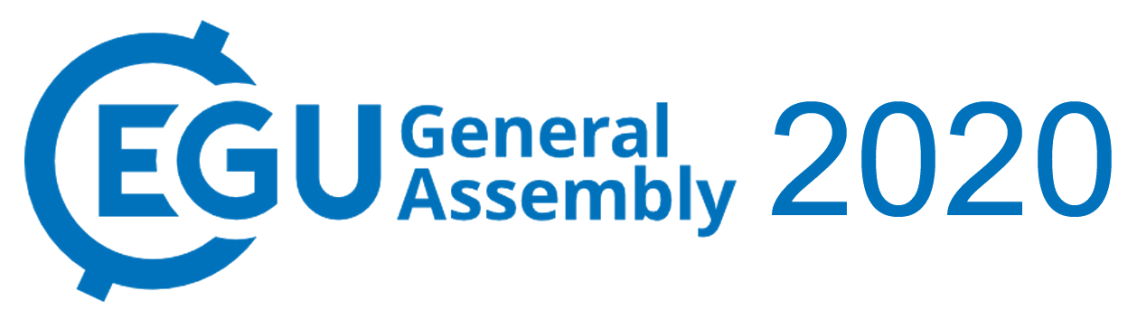 4-8 May 2020 Online
Latest Advances in Fractional Snow Cover Mapping on MODIS Data by Machine Learning Algorithms
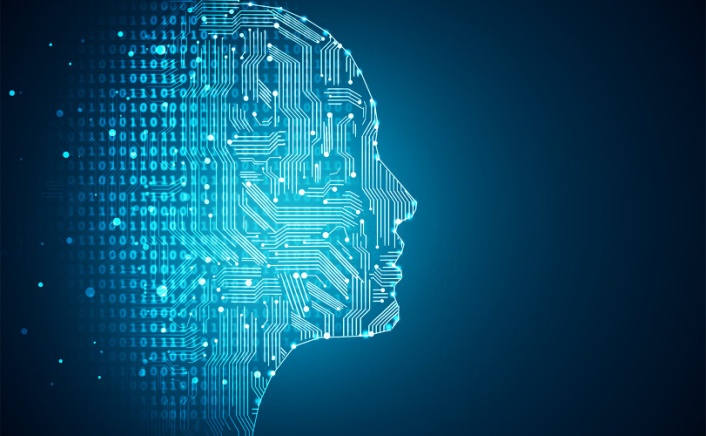 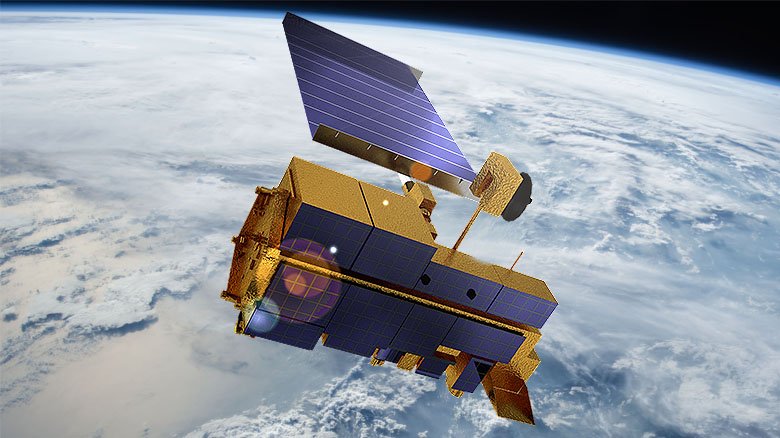 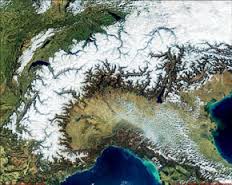 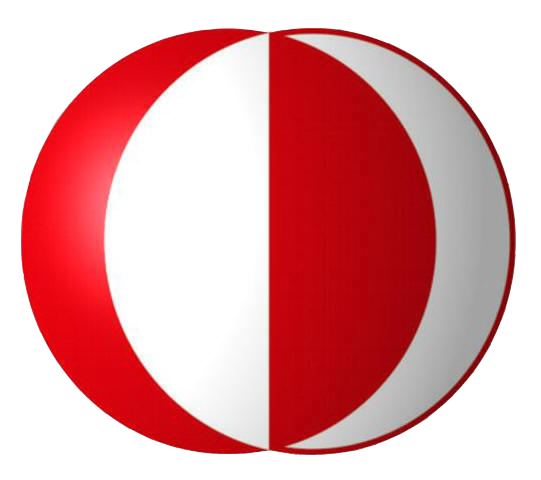 METU
Semih Kuter1     Zuhal Akyürek2, 3
1Çankırı Karatekin University, Faculty of Forestry, Forest Engineering Department, 18200 Çankırı, Turkey
2Middle East Technical University, Department of Civil Engineering, Ankara, 06800 Ankara, Turkey
3Middle East Technical University, Graduate School of Natural and Applied Sciences, Department of Geodetic and Geographic Information Technologies, 06800, Ankara, Turkey
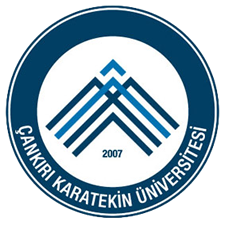 Outline
Introduction
Study Area
 Image Dataset (MODIS – Landsat 8 OLI)
FSC Mapping by Machine Learning Algorithms
Neural Networks (ANNs)
Multivariate Adaptive Regression Splines (MARS)
Random Forests (RF)
Support Vector Regression (SVR)
Conclusions
1
Introduction
Study Area – European Alps
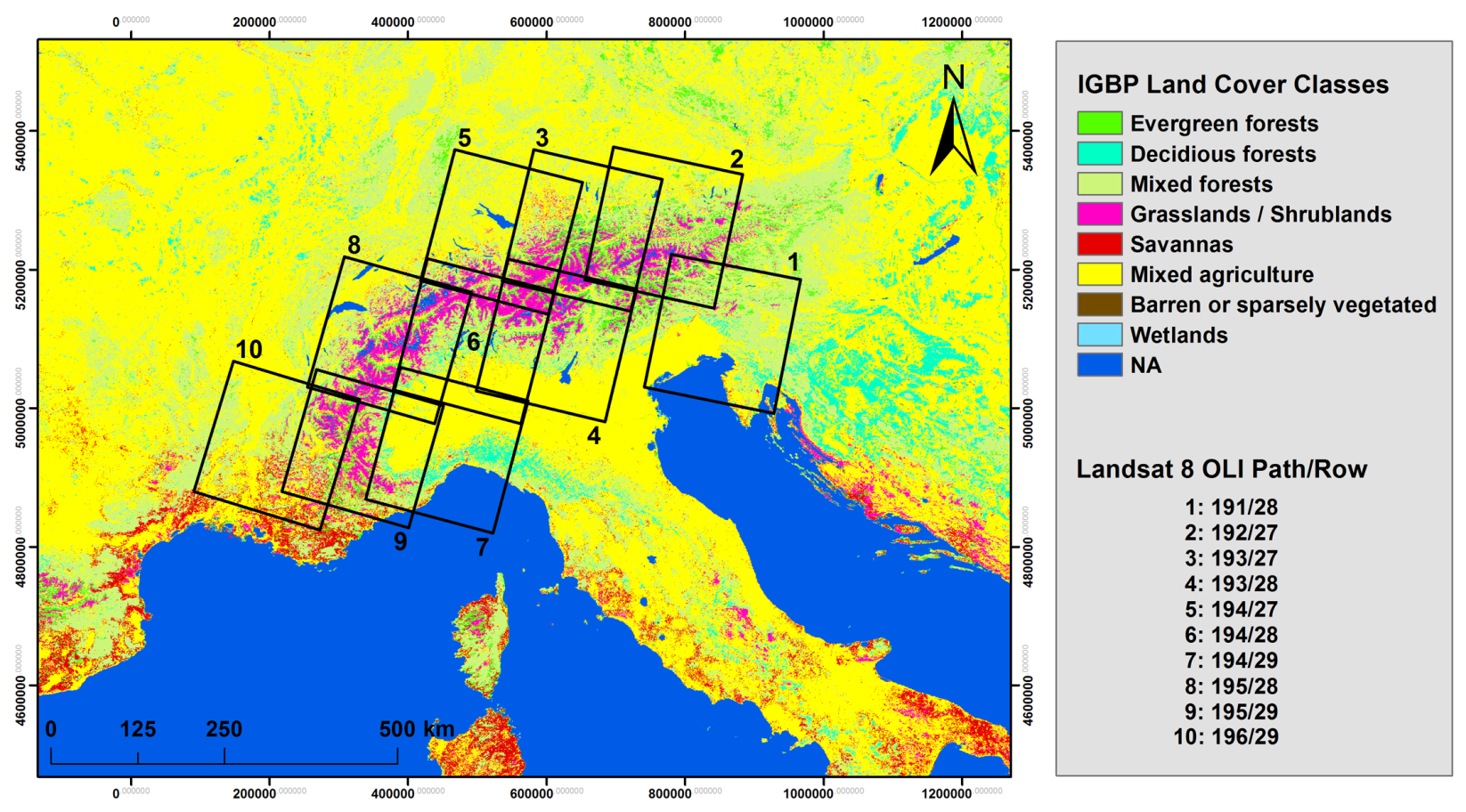 2
Introduction
Image Dataset – 20 MODIS – Landsat 8 pairs
All MOD02HKM images are reprojected to a common WGS84/UTM coordinate system.

MODIS pixels with water, cloud, cloud shadow and pixels adjacent to clouds are masked and excluded from further analysis.
3
FSC Mapping by ANNs, MARS, RF & SVR
Artificial Neural Networks (ANNs): 
A machine learning algorithm that can generate an information processing model by resembling the knowledge acquisition mechanism of the brain from the environment.
A neural network can approximate highly nonlinear relationships between input variables and a target variable without requiring a priori knowledge of the nature of this relationship.
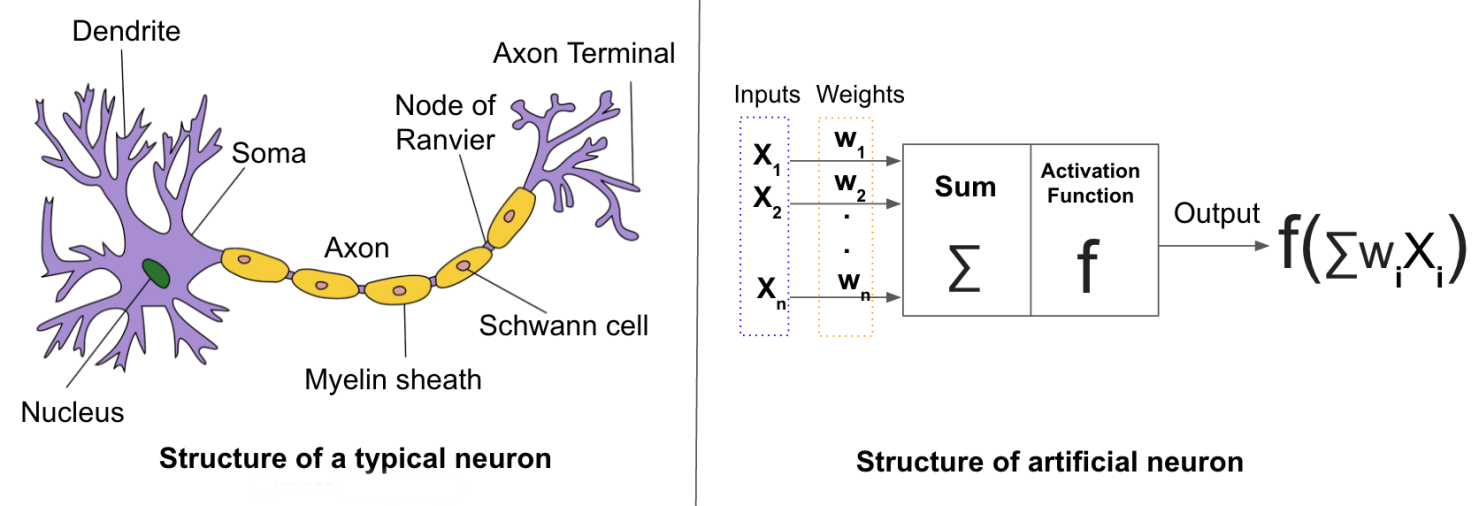 4
[Speaker Notes: NDSI ≥ 0.4 and band 2 reflectance > 11% (to separate snow from water) and band 4 reflectance ≥ 10% (to prevent dark targets from being erroneously classified as snow despite high NDSI values) (Klein & Barnett, 2003). The later and upgraded versions of the algorithm include; i) the combination of NDSI with Normalized Difference Vegetation Index (NDVI) by employing MODIS bands 1 (0.620 - 0.670 µm) and 2 (0.841 - 0.876 µm) to improve snow cover mapping accuracy in dense forest stands (Klein et al., 1998), and ii) the implementation of a thermal mask by using MODIS  infrared bands 31 (10.78 - 11.28 µm) and 32 (11.77 - 12.27 µm) to eliminate much of the spurious snow cover found in many parts of the globe in the earlier MODIS snow maps (Hall et al., 2006).

Spectral mixture analysis is perhaps the most commonly used method to estimate FSC, and based on the assumption that the radiance measured by a sensor is a linear combination of radiances reflected from individual surfaces, i.e., end members, whose spectral signatures are unique and well separated above a random image noise level 

Another method for subpixel snow fraction mapping from Terra and Aqua MODIS images was developed through establishing a statistical linear relationship between NDSI and FSC in a MODIS pixel by using higher resolution Landsat snow maps as an estimate of reference FSC (Salomonson & Appel, 2004, 2006)]
FSC Mapping by ANNs, MARS, RF & SVR
Multivariate Adaptive Regression Splines (MARS)
A state-of-the-art nonparametric regression procedure introduced by Friedman in 1991.
Expansions of the truncated piecewise linear functions:
Reflected pair
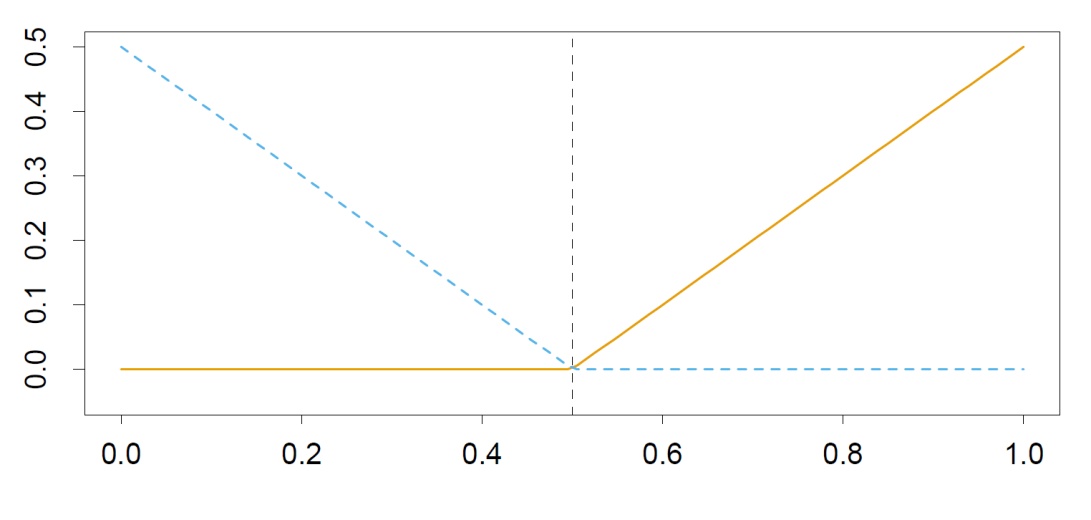 τ
x
y : Response variable,
x = (x1, x2,…,xp)T, vector of predictors,
ε: observation error with zero mean and finite variance.
5
FSC Mapping by ANNs, MARS, RF & SVR
Random Forests (RF)
RFs introduced by Breiman (2001) is an ensemble of Classification and Regression Trees and fundamentally based on the Breiman’s bagging idea.
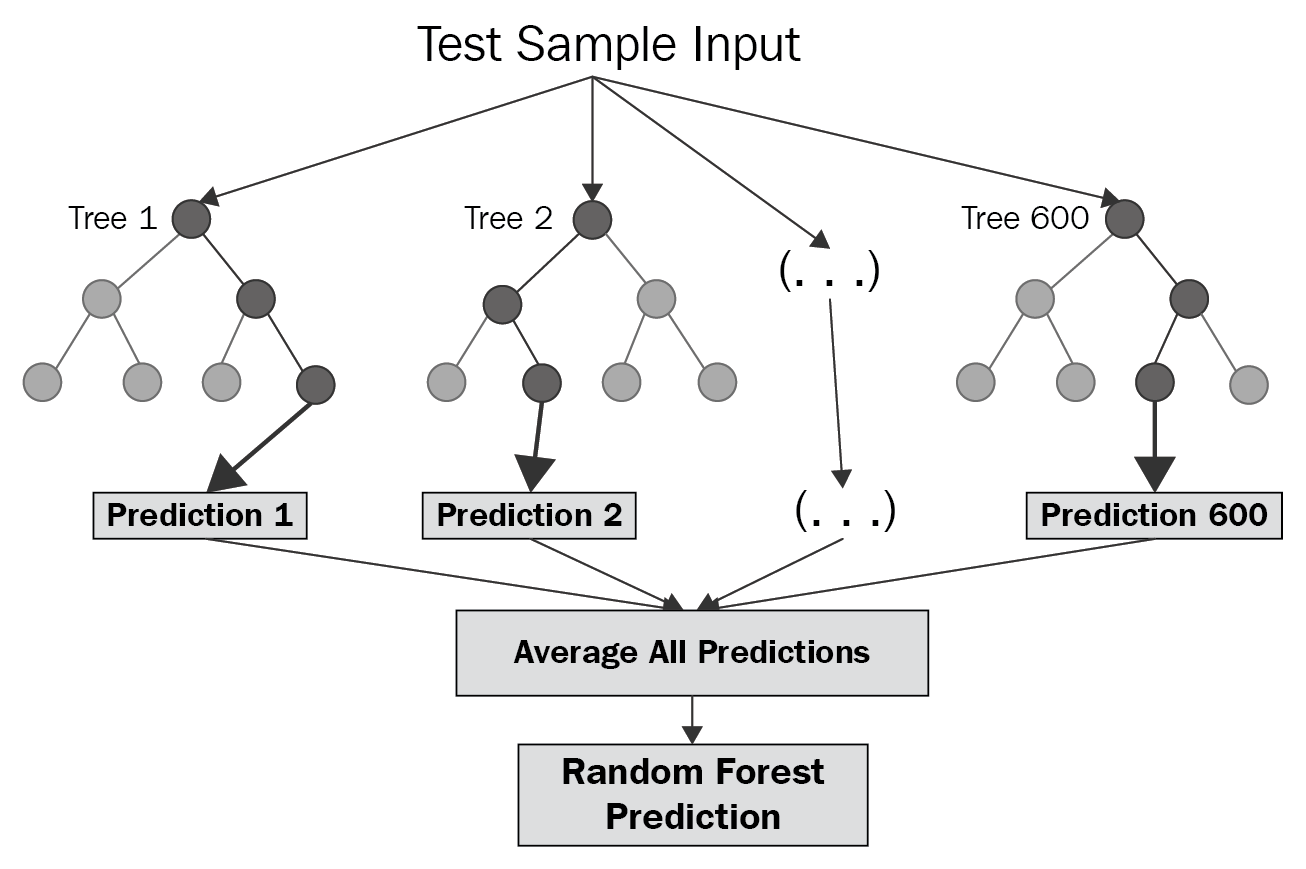 6
FSC Mapping by ANNs, MARS, RF & SVR
Support Vector Regression (SVR)
SVMs have also exhibited quite satisfying performance in regression even though they were initially developed for pattern recognition tasks.
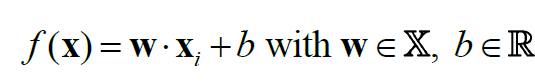 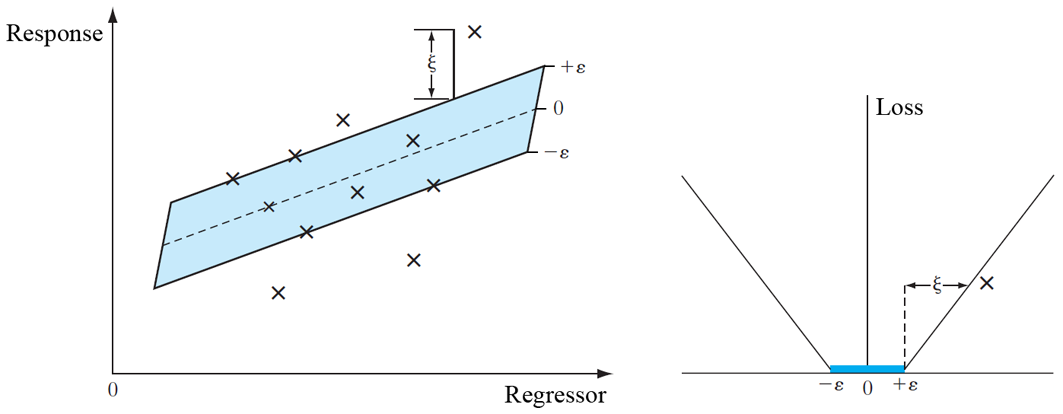 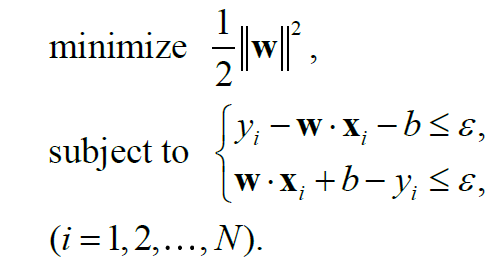 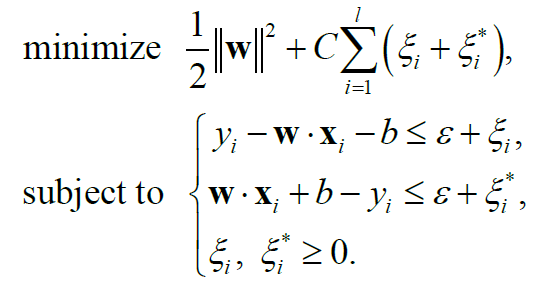 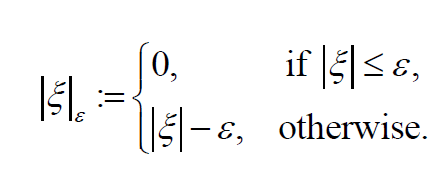 7
FSC Mapping by ANNs, MARS, RF & SVR
Dependent variable (Target): % snow-covered area in a MODIS pixel.
Reference FSC maps derived from higher resolution OLI data:
Landsat OLI Binary Snow Map
Reference MODIS FSC map 
for test scene D
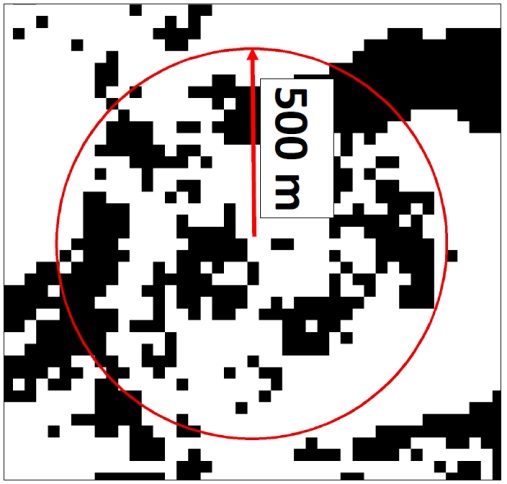 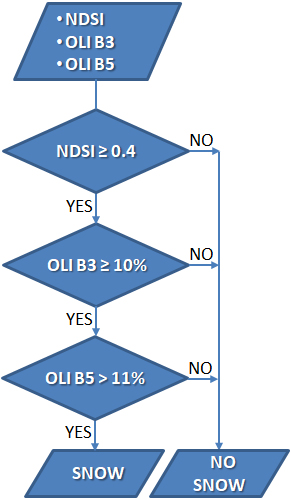 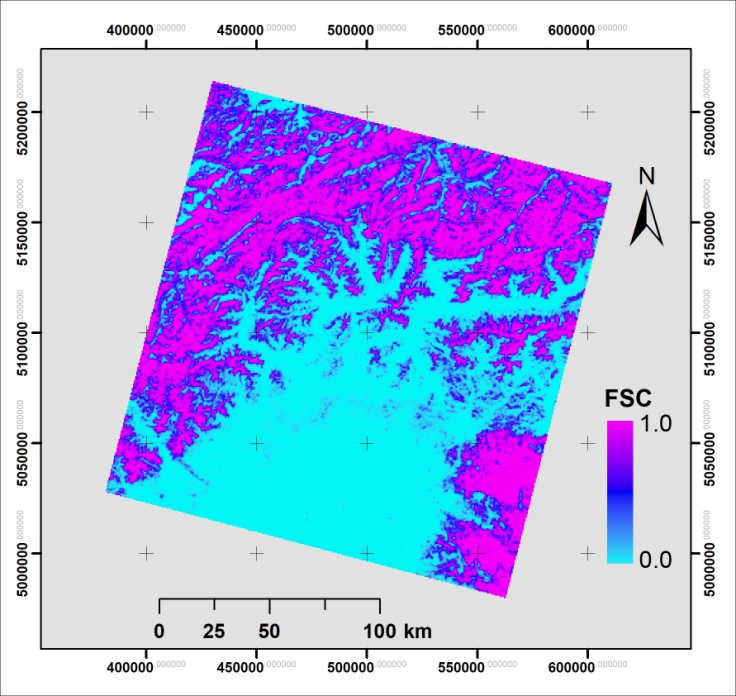 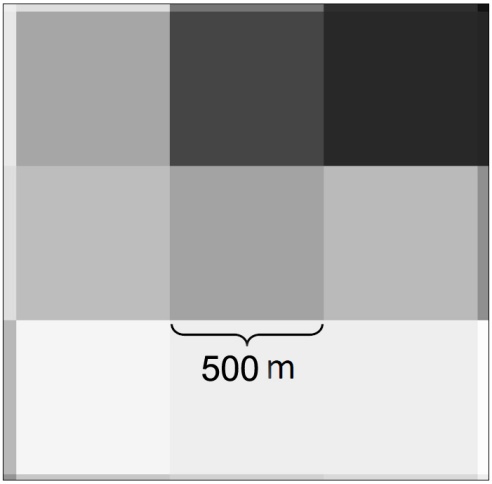 8
MODIS FSC Map
FSC Mapping by ANNs, MARS, RF & SVR
Independent variables (Input)
TOA reflectance values of MOD02HKM bands 1-7, NDSI, NDVI and IGBP land cover class (MCD12Q1 data)
Performance Metrics
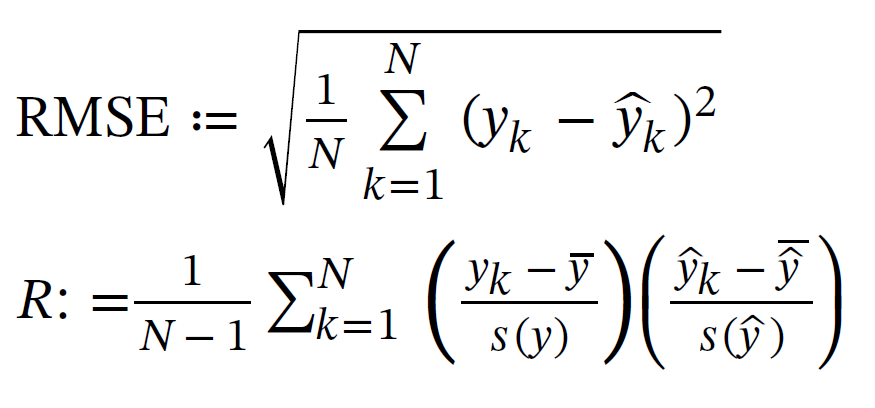 SR: Simple random sampling.
STR_FSC: Stratified  random sampling with respect to FSC.
STR_FSC_LC: Stratified  random sampling with respect to both FSC and land cover class.
9
FSC Mapping by ANNs, MARS, RF & SVR
Results on independent test datasets:





According to the results of the repeated analysis of variance (RANOVA) test at α = 0.05, there are statistically no significant differences in the performance of the ANN, MARS, RF and SVR models with respect to RMSE and R values and they all outperform MOD10A1 product on all test datasets.
10
FSC Mapping by ANNs, MARS, RF & SVR
Performance of models on Combined test dataset with respect to IGBP land cover classes:
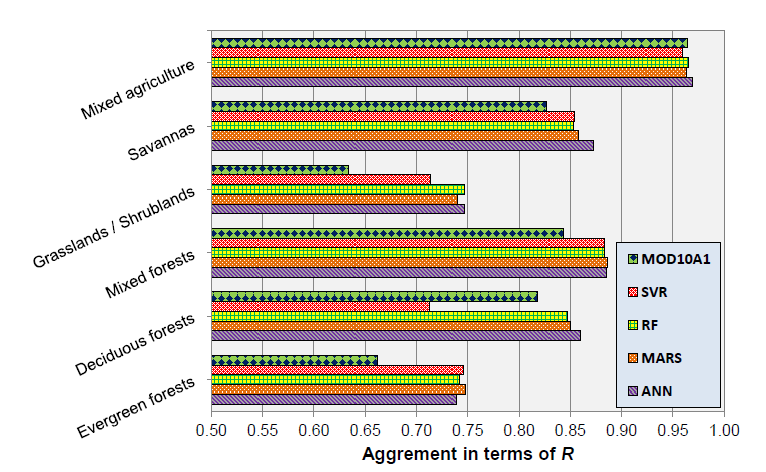 11
FSC Mapping by ANNs, MARS, RF & SVR
Test Image D (12 Feb 2015 – Landsat 8 Tile 194/28):
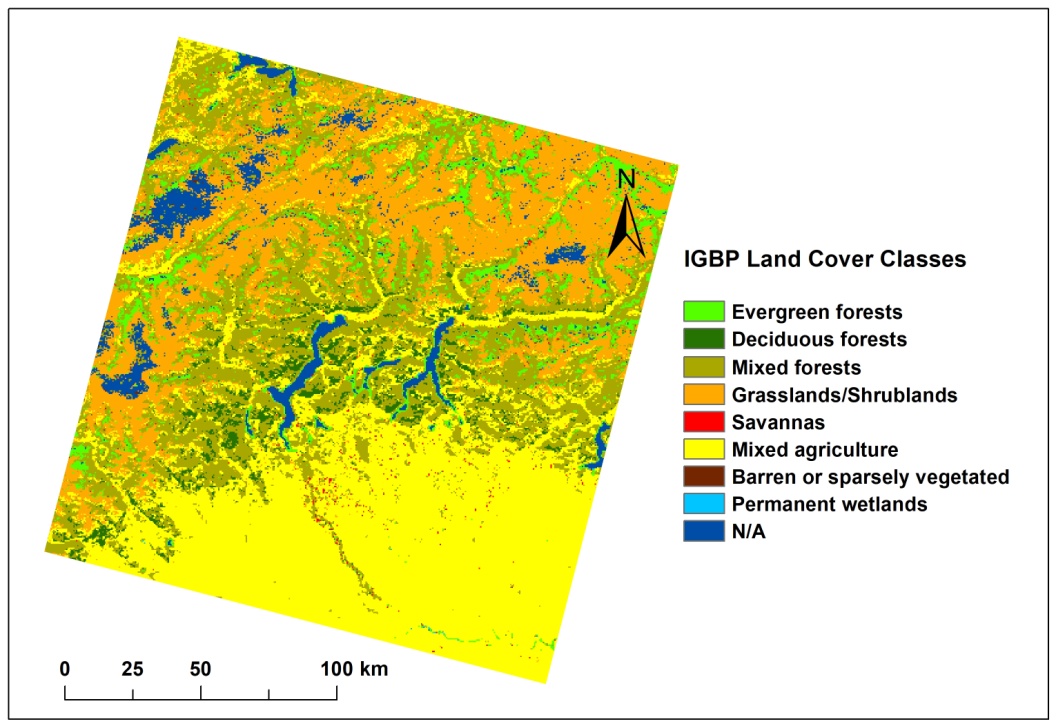 12
FSC Mapping by ANNs, MARS, RF & SVR
Test Image D (12 Feb 2015 – Landsat 8 Tile 194/28):
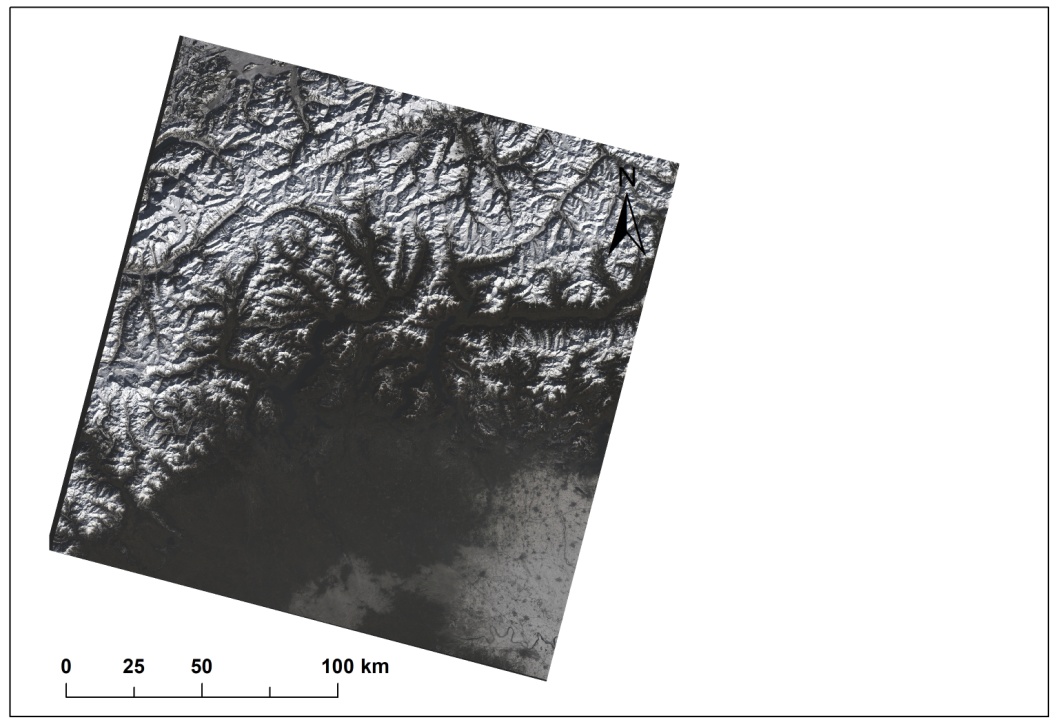 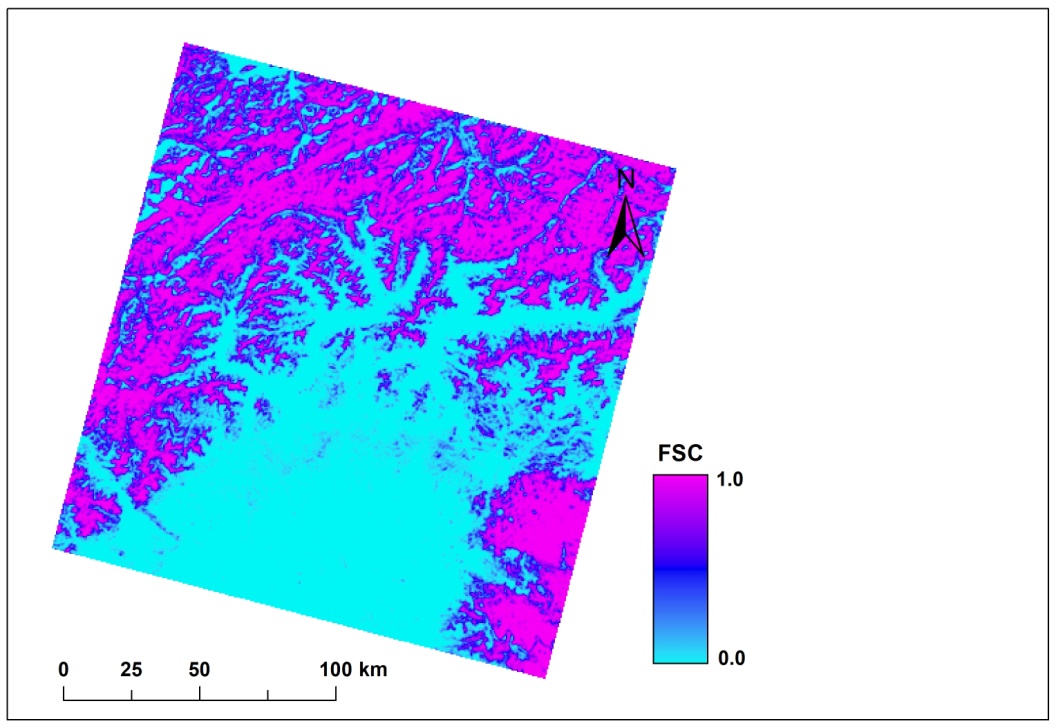 Landsat 8 derived reference FSC map
RGB Real Color
13
FSC Mapping by ANNs, MARS, RF & SVR
Test Image D (12 Feb 2015 – Landsat 8 Tile 194/28):
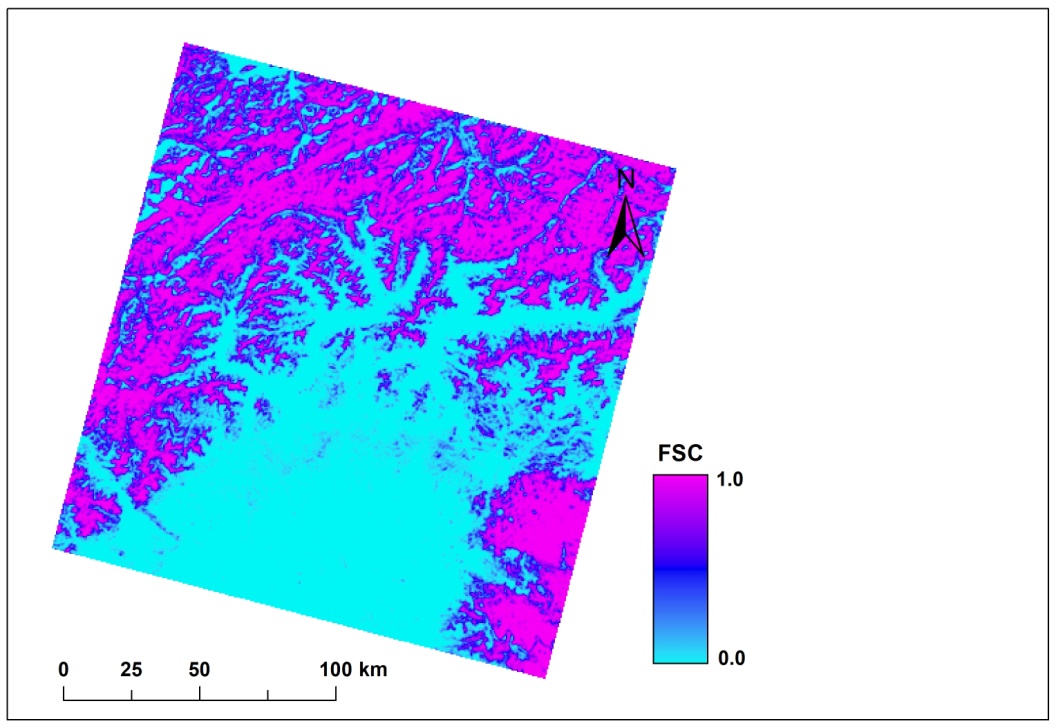 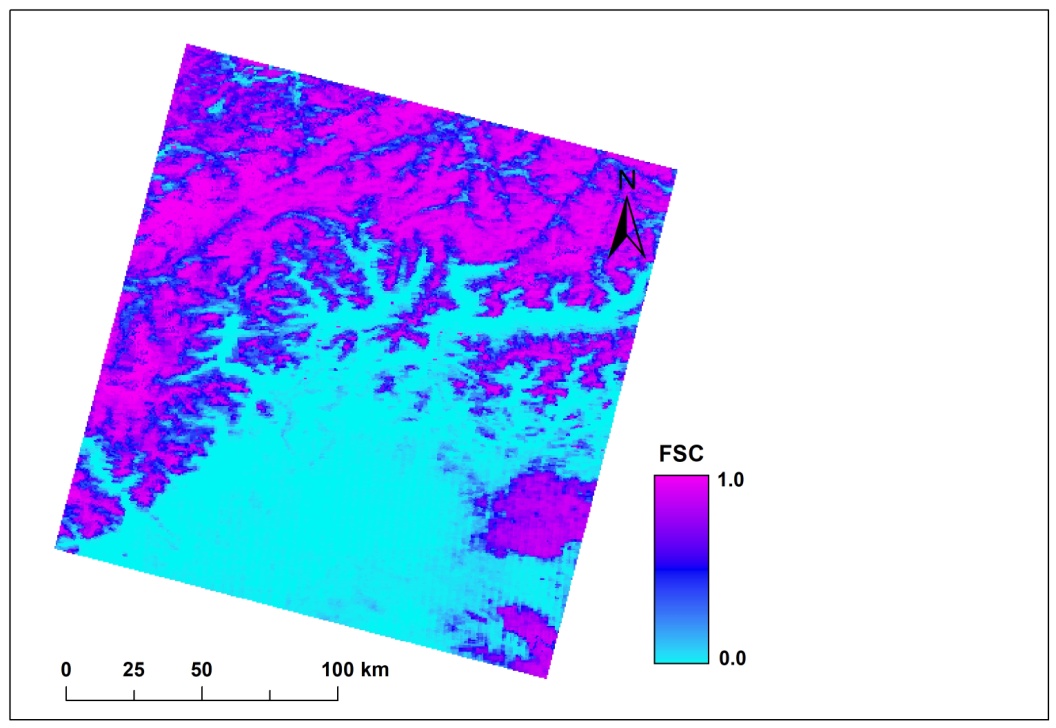 Landsat 8 derived reference FSC map
ANN FSC
14
FSC Mapping by ANNs, MARS, RF & SVR
Test Image D (12 Feb 2015 – Landsat 8 Tile 194/28):
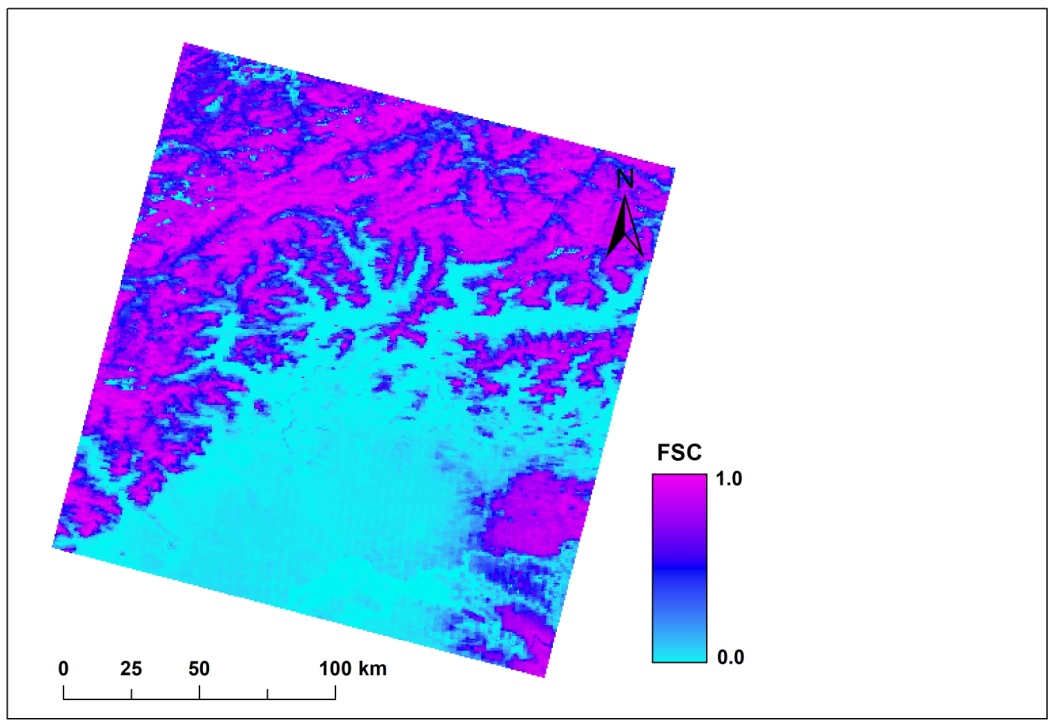 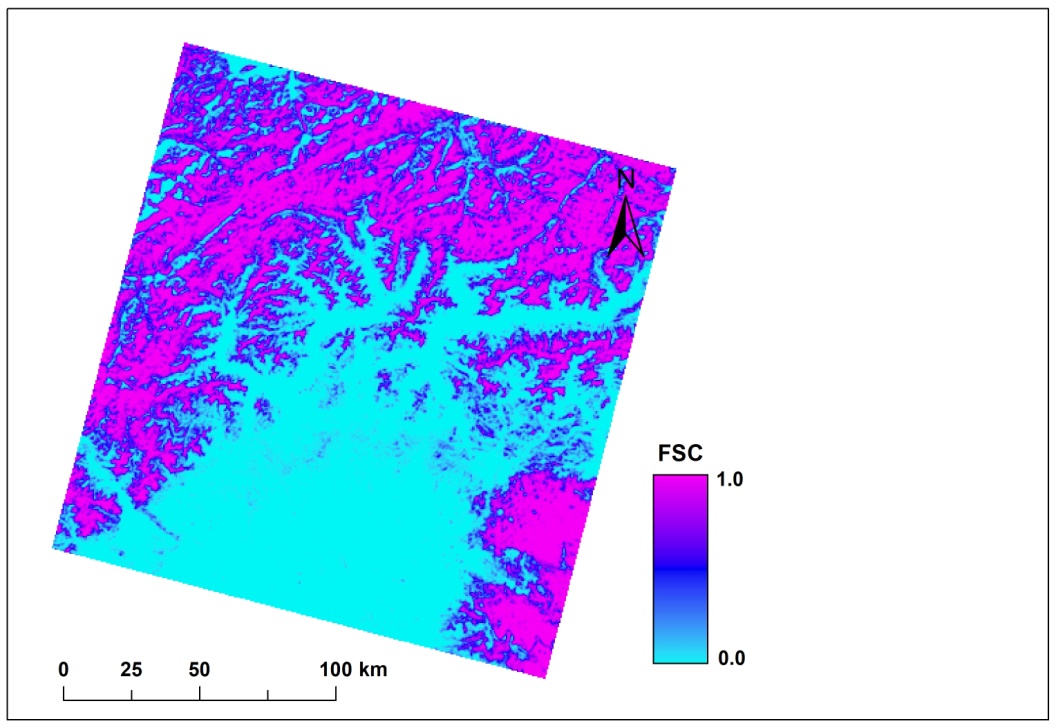 Landsat 8 derived reference FSC map
MARS FSC
15
FSC Mapping by ANNs, MARS, RF & SVR
Test Image D (12 Feb 2015 – Landsat 8 Tile 194/28):
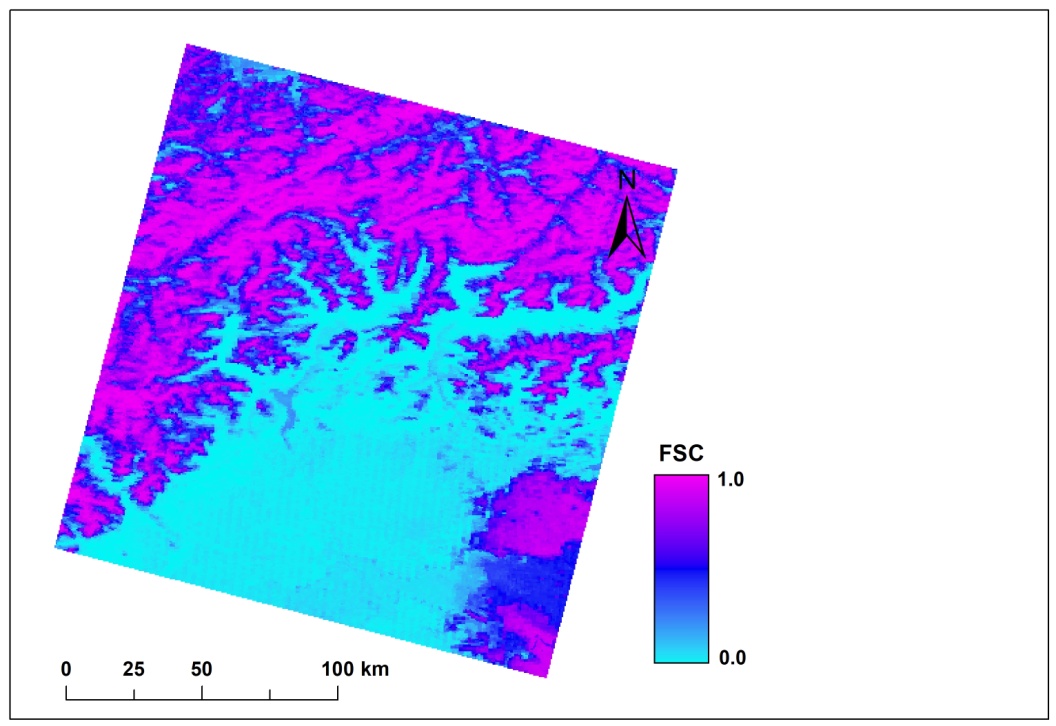 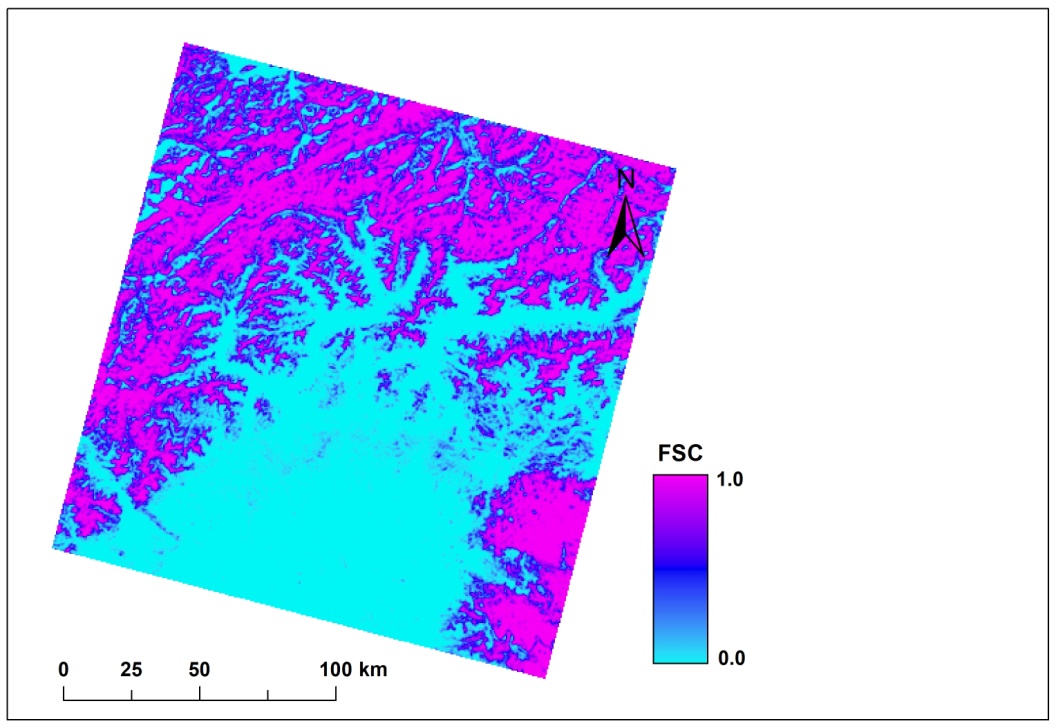 Landsat 8 derived reference FSC map
RF FSC
16
FSC Mapping by ANNs, MARS, RF & SVR
Test Image D (12 Feb 2015 – Landsat 8 Tile 194/28):
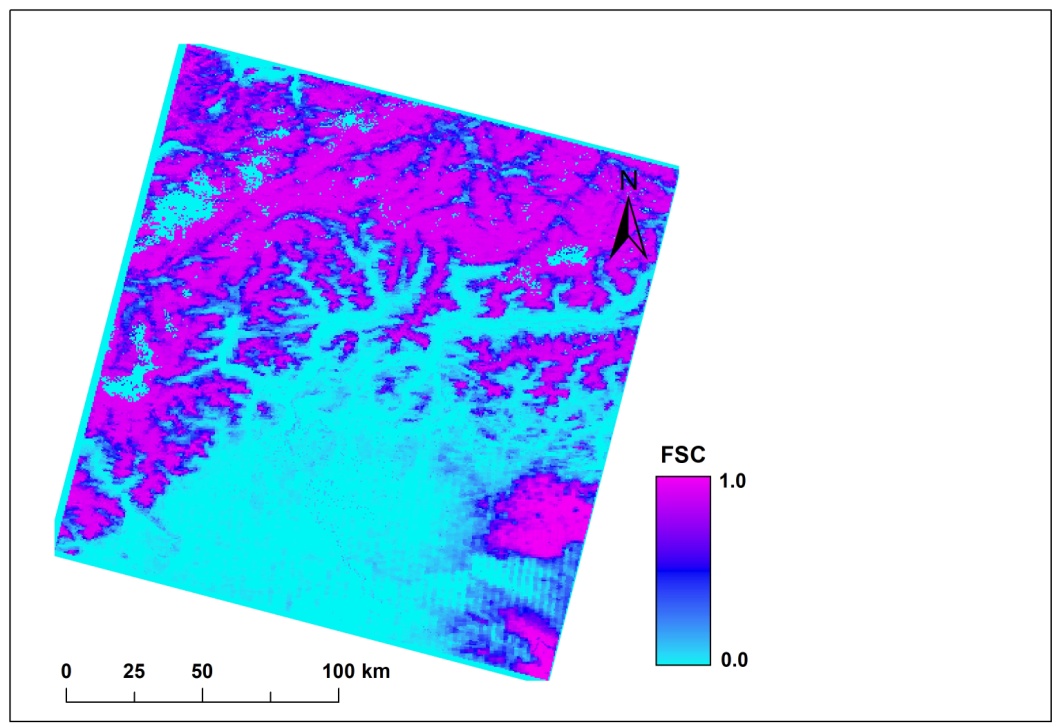 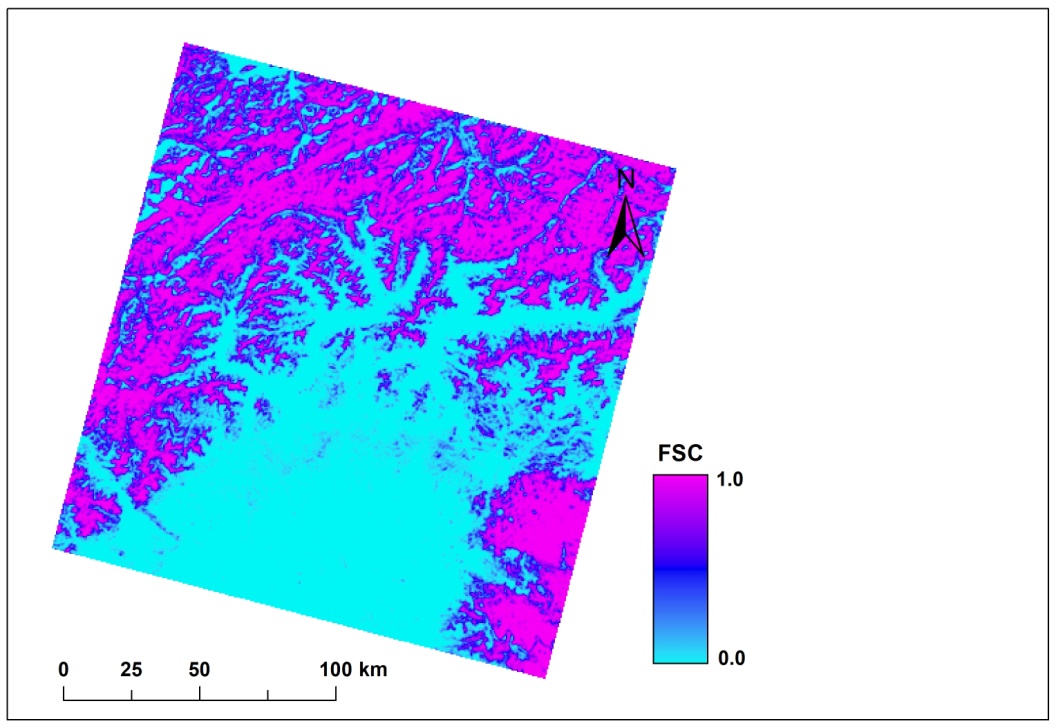 Landsat 8 derived reference FSC map
SVR FSC
17
FSC Mapping by ANNs, MARS, RF & SVR
Test Image D (12 Feb 2015 – Landsat 8 Tile 194/28):
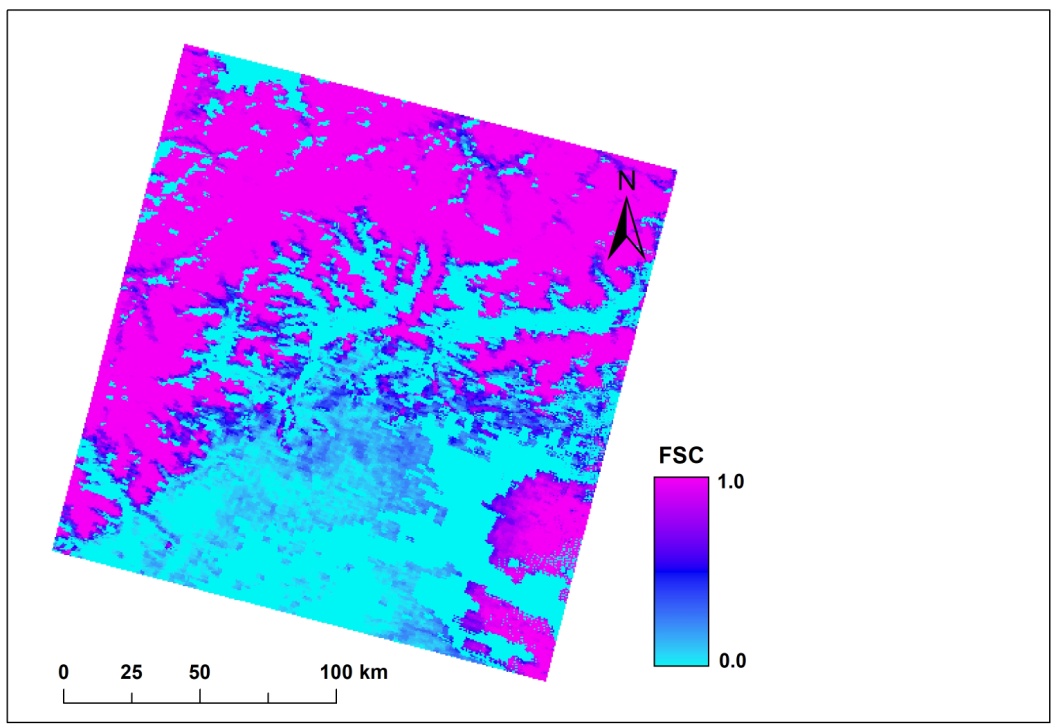 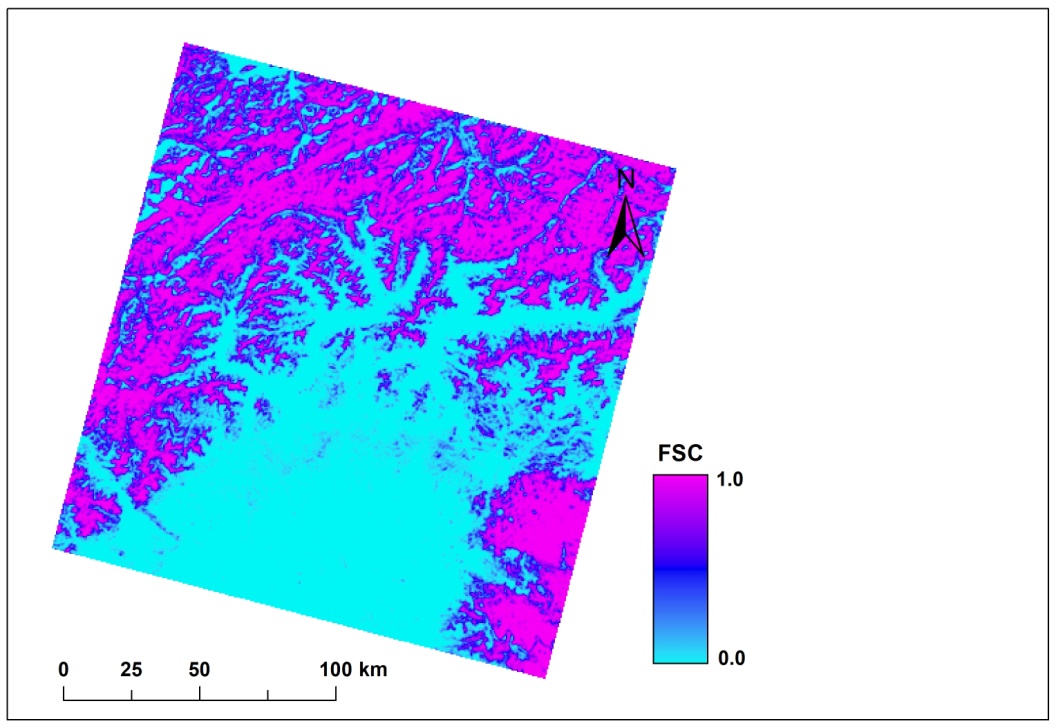 Landsat 8 derived reference FSC map
MOD10 FSC
18
FSC Mapping by ANNs, MARS, RF & SVR
Performance of models in terms of average CPU times (sec.) with respect to training data size:
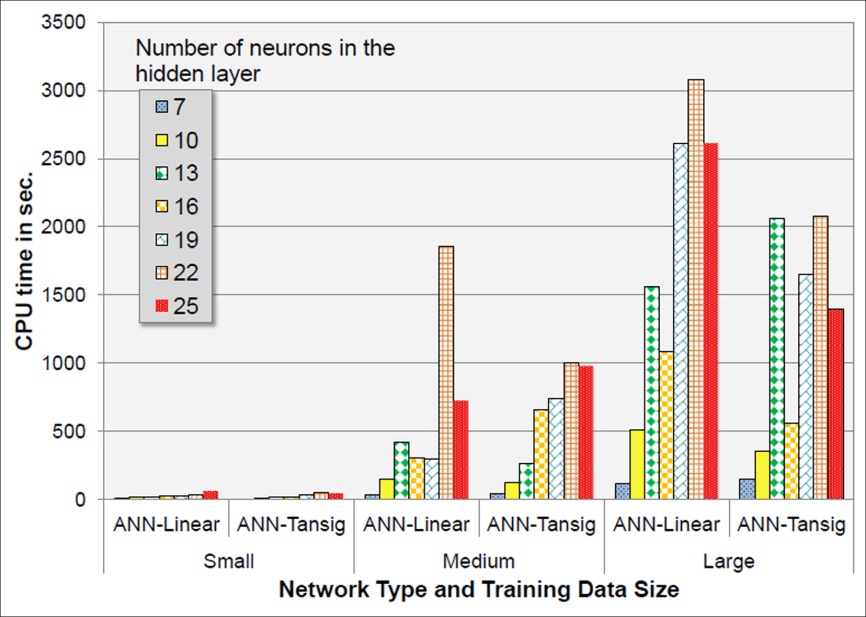 PC with an              AMD FX 8320           3.5 GHz CPU &     16GB 1600 MHz RAM
19
FSC Mapping by ANNs, MARS, RF & SVR
Performance of models in terms of average CPU times (sec.) with respect to training data size:
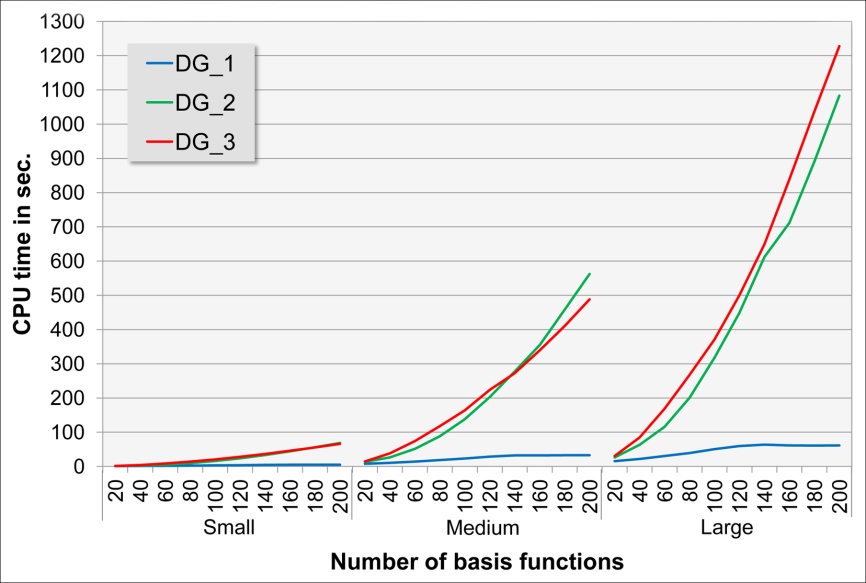 MARS
20
FSC Mapping by ANNs, MARS, RF & SVR
Performance of models in terms of average CPU times (sec.) with respect to training data size:
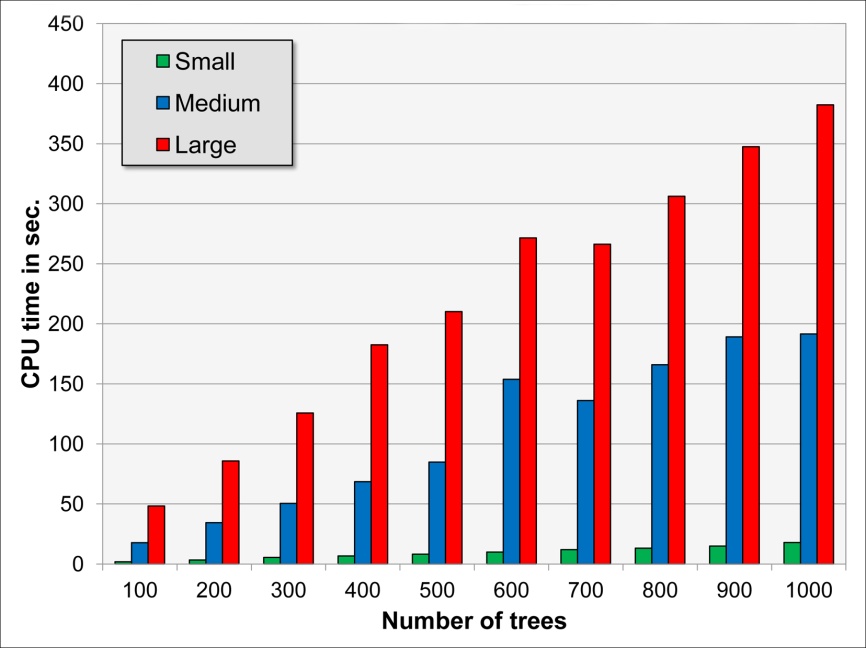 RF
21
FSC Mapping by ANNs, MARS, RF & SVR
Performance of models in terms of average CPU times (sec.) with respect to training data size:
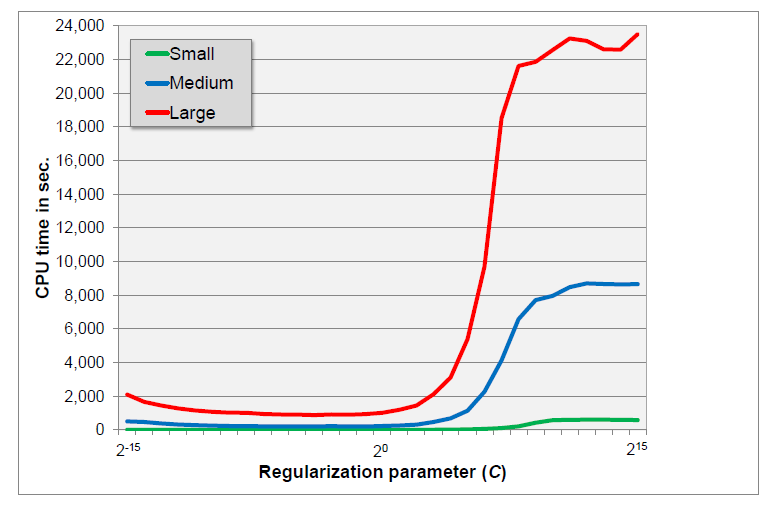 SVR
22
FSC Mapping by ANNs, MARS, RF & SVR
Variable importances in MARS and RF:
23
Conclusions
Promising results by machine learning algorithms in FSC mapping.
ANNs & SVR: Suffering from black-box phenomenon:
 Difficult to provide a comprehensible explanation of the process through which a given output has been obtained from the inputs.
MARS and RF have distinctive advantages:
Simplicity in model building: No. of model tuning parameters,
The speed during model training,
Variable importance,
A regression-like function that can be used to understand and explain the final model.
24
[Speaker Notes: The SVM algorithm has 2 ultimate objectives: 1st and 2nd bulleted entries…]
References
Breiman, L. (2001). Random forests. Machine Learning, 45, 5-32.
Czyzowska-Wisniewski, E. H., van Leeuwen, W. J. D., Hirschboeck, K. K., Marsh, S. E. and Wisniewski, W. T. (2015). Fractional snow cover estimation in complex alpine-forested environments using an artificial neural network. Remote Sensing of Environment, 156(0), 403-417. 
Dobreva, I. D. and Klein, A. G. (2011). Fractional snow cover mapping through artificial neural network analysis of MODIS surface reflectance. Remote Sensing of Environment, 115(12), 3355-3366. 
Friedman, J. H. (1991). Multivariate adaptive regression splines. The Annals of Statistics, 19(1), pp. 1-67. 
Hall, D. K., Riggs, G. A. and Salomonson, V. V. (1995). Development of Methods for Mapping Global Snow Cover Using Moderate Resolution Imaging Spectroradiometer Data. Remote Sensing of Environment, 54, 127-140. 
Hastie, T., Tibshirani, R. and Friedman, J. (2009). The Elements of Statistical Learning: Data Mining, Inference, and Prediction (2nd ed.). NY, USA: Springer.
Painter, T. H., Dozier, J., Roberts, D. A., Davis, R. E. and Green, R. O. (2003). Retrieval of subpixel snow-covered area and grain size from imaging spectrometer data. Remote Sensing of Environment, 85(1), pp. 64-77. 
Salomonson, V. V. and Appel, I. (2004). Estimating fractional snow cover from MODIS using the normalized difference snow index. Remote Sensing of Environment, 89, pp. 351-360. 
Sirguey, P., Mathieu, R. and Arnaud, Y. (2009). Subpixel monitoring of the seasonal snow cover with MODIS at 250 m spatial resolution in the Southern Alps of New Zealand: Methodology and accuracy assessment. Remote Sensing of Environment, 113(1), pp. 160-181.
Vapnik, V. (2000). The Nature of Statistical Learning Theory. New York: Springer-Verlag.
Zhu, J., Shi, J. and Wang, Y. (2012). Subpixel snow mapping of the Qinghai–Tibet Plateau using MODIS data. International Journal of Applied Earth Observation and Geoinformation, 18, pp. 251-262.
25
[Speaker Notes: The SVM algorithm has 2 ultimate objectives: 1st and 2nd bulleted entries…]
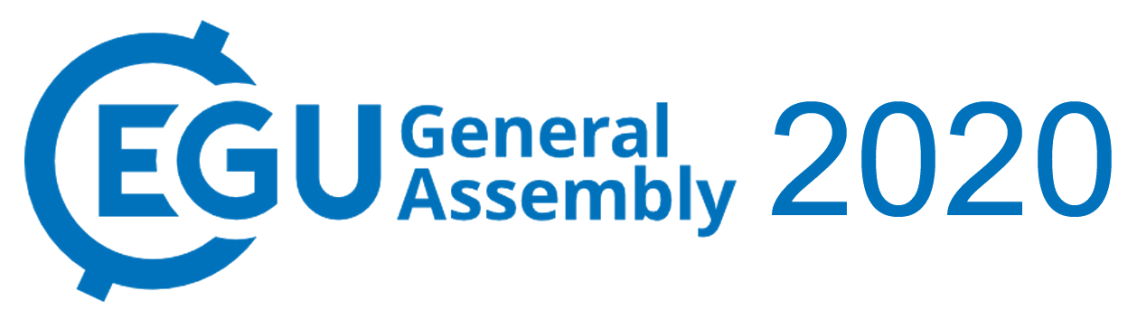 4-8 May 2020 Online
Thank You…
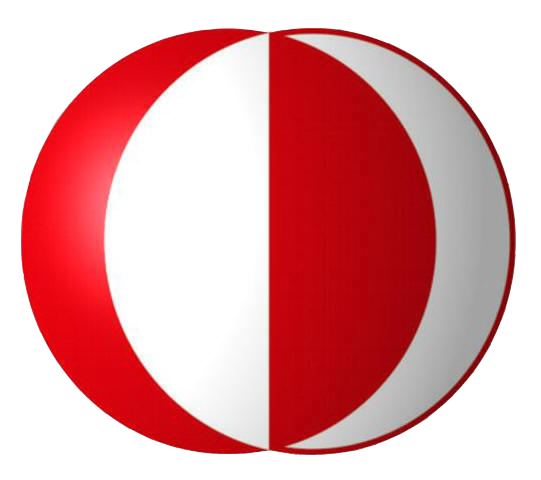 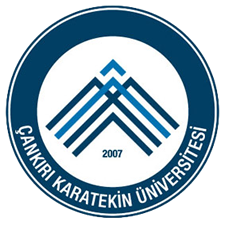 METU
26
[Speaker Notes: The SVM algorithm has 2 ultimate objectives: 1st and 2nd bulleted entries…]